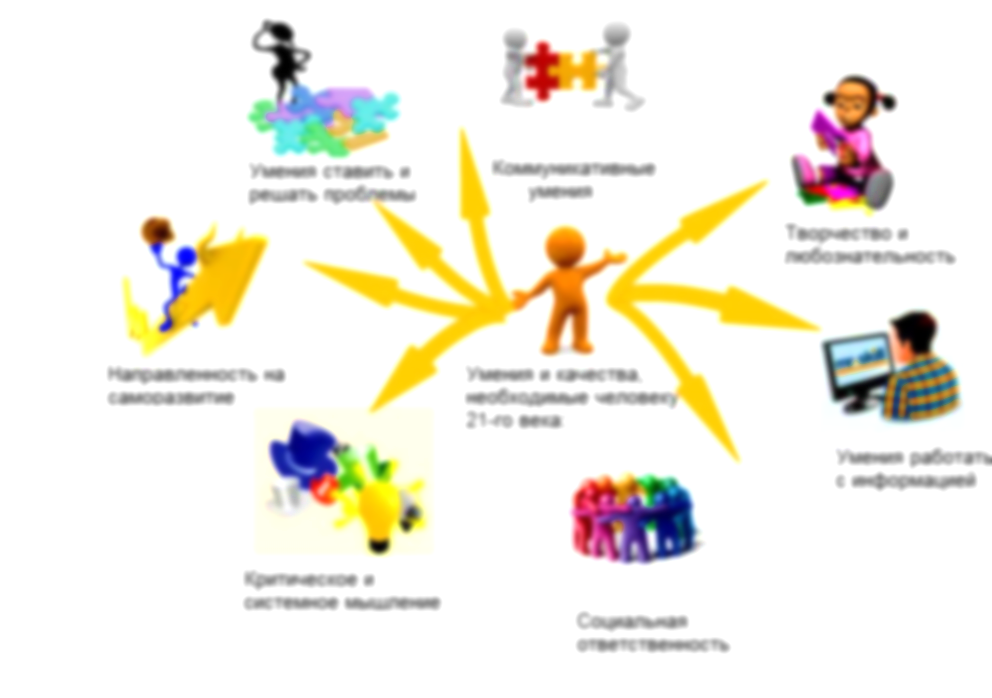 Анализ данных с применением расширенных возможностей офисных программ
ДОПОЛНИТЕЛЬНАЯ ПРОФЕССИОНАЛЬНАЯ ПРОГРАММА ПЕРЕПОДГОТОВКИ
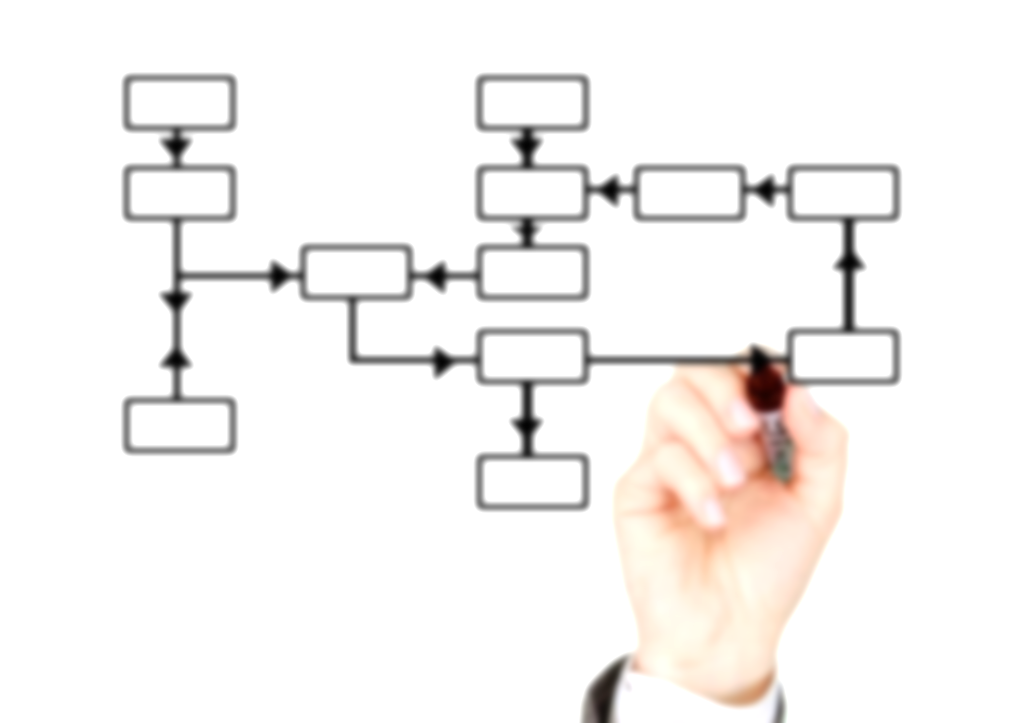 Цель и задачи программы
Программа нацелена на 
формирование целостного представления о современных информационных технологиях и методах анализа данных, формирование системного представления о методах разработки и реализации управленческих решений с использованием встроенного функционала приложений Microsoft Office. Получение теоретических знаний и практических навыков на языке программирования Visual Basic for Applications.
Задачами программы являются: 
- научить использовать расширенный функционал офисных программ для решения задач анализа данных; 
использовать надстройки семейства Power (Power Query, Power Pivot и Power View); 
использовать технологию визуального программирования (конструирования рабочей поверхности приложения и элементов его управления непосредственно на экране); 
освоить технику программирования на основе выделения четких логических схем и взаимосвязей, посредством языка Visual Basic for Applications, используемого в качестве макроязыка в электронных таблицах, текстовых процессорах и других приложениях;
разрабатывать программы включающие компоненты нескольких приложений Microsoft Office и способствующих интеграции и совместному использованию данных.
ОРГАНИЗАЦИЯ И ВНЕДРЕНИЕ БИЗНЕС-ПРОЦЕССОВ
2
По результатам освоения программы специалист будет
Знать: 
Требования к качеству управленческих решений; методы теории принятия управленческих решений на основе статистический анализ данных и прогнозирование; возможности офисных пакетов для автоматизации задач, возникающих в процессе профессиональной деятельности; основные понятия структурного и объектно-ориентированного программирования; правила и принципы визуализации полученных результатов.
Уметь: 
  Использовать инструменты поиска информации для задач анализа данных, применяя системный подход; выбирать оптимальные методы решения  типовых задач анализа данных;  применять математический инструментарий к решению задач анализа данных в предметной области; строить автоматизированные модели анализа данных;  проводить расчеты и анализ решений с использованием с использованием встроенного функционала приложений Microsoft Office; обрабатывать данные на рабочем листе из программы на VBA; создавать собственные функции,  процедуры и диалоговые окна; настраивать интерфейс приложения в соответствии с потребностями пользователя.
Владеть: 
   Навыками самостоятельной работы автоматизации профессиональных задач на основе применения инструментария встроенного функционала приложений Microsoft Office; средствами офисных пакетов, позволяющими эффективно решать задачи, возникающие в процессе профессиональной деятельности; информационными технологиями поиска данных и способами их использования; методами формирования, оценки и выбора альтернативных вариантов управленческих решений на основе использования инструментария VBA.
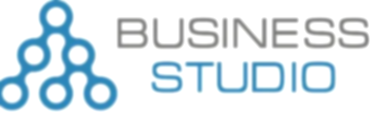 ОРГАНИЗАЦИЯ И ВНЕДРЕНИЕ БИЗНЕС-ПРОЦЕССОВ
3
Руководитель ДППП ИТ-профиля «Организация и внедрение бизнес-процессов»
Буслаева Ольга Станиславовна, к.т.н., доцент кафедры ЦЭИТ ЮУрГу.
Федеральное государственное автономное образовательное учреждение высшего образования «Южно-Уральский государственный университет (национальный исследовательский университет)», ВШЭУ, ЦЭИТ.
Стаж работы в образовательных организациях высшего образования Российской Федерации с 1996 г. (28 лет)
Информация об участии в научно-исследовательских проектах и публикации по данной тематике:
Грант РФФИ «Моделирование и прогнозирование социально-экономических систем c помощью метода собственных состояний»; 
Грант РФФИ «Разработка новых методов обнаружения и управления локальными ударными повреждениями авиационных конструкций из ПКМ»
Буслаева О.С., Руденко А.С. Автоматизация процессов бесконтактного определения геометрических показателей качества дорожного покрытия// 	Актуальные аспекты развития науки и общества в эпоху цифровой трансформации Сборник материалов II Международной научно-практической конференции. Москва, 2022, с. 126-135
Buslaeva O.S., Sapozhnikov, S.B., Bezmelnitsyn, A.V., Ignatova, A.V., Kudryavtsev, O.A. Thin Indicator Films to Assess the Residual Strength of a GFRP after a Local Contact Action //Mechanics of Composite Materials, 2021, 57(1), с. 47-56
Поллак Г.А., Палей А.Г., Буслаева О.С. Optimization of the Production Preparation Process by Simulation Modeling Method// Conference Manual ICMSOA 2021 The 3rd International Conference on Modeling, Simulation, Optimization and Algorithm
Буслаева О.С., Тыртышная Т.Д. Прогнозирование Объема Продаж Предприятия С Использованием Методики Отбора Признаков Scikit–Learn // Материалы I Всероссийской научно-практической конференции. Том Часть 2. Министерство науки и высшего образования Российской Федерации Южно-Уральский государственный университет Кафедра цифровой экономики и информационных технологий. 2022 Издательство: Издательский центр ЮУрГУ, с. 58-64
Серова В.С., Бунова Е.В., Буслаева О.С. Анализ математических методов предотвращения несанкционированных действий при совершении онлайн операций с использованием банковских карт // Актуальные проблемы управления, экономики и финансов в контексте глобальных вызовов. Сборник статей по материалам XXVI Национальной научно-практической конференции с международным участием. Челябинск, 2022. С. 38-45.
ОРГАНИЗАЦИЯ И ВНЕДРЕНИЕ БИЗНЕС-ПРОЦЕССОВ
4
Авторы и преподаватели ДПП ИТ-профиля «Организация и внедрение бизнес-процессов»
ОРГАНИЗАЦИЯ И ВНЕДРЕНИЕ БИЗНЕС-ПРОЦЕССОВ
5
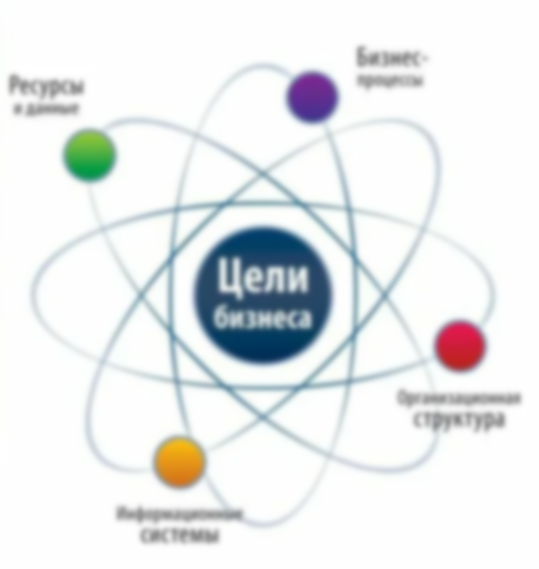 Срок реализации программы - 9 месяцев.Очная форма обучения в группах с применением дистанционного формата.
ОРГАНИЗАЦИЯ И ВНЕДРЕНИЕ БИЗНЕС-ПРОЦЕССОВ
6
Структура программы
ОРГАНИЗАЦИЯ И ВНЕДРЕНИЕ БИЗНЕС-ПРОЦЕССОВ
7
Структура программы
ОРГАНИЗАЦИЯ И ВНЕДРЕНИЕ БИЗНЕС-ПРОЦЕССОВ
8
Базы практики
ПАО Сбербанк России


ООО «Компьютерная компания» 


ООО "ЛАНИТ-Урал"


АО «Алиас» и др.

Фирма «Кредо»
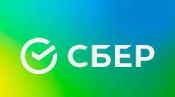 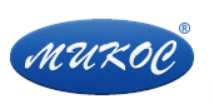 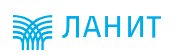 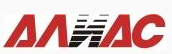 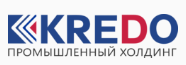 ОРГАНИЗАЦИЯ И ВНЕДРЕНИЕ БИЗНЕС-ПРОЦЕССОВ
9
ИТОГОВАЯ АТТЕСТАЦИЯ
Итоговая аттестация по программе проводится в форме защиты итоговой аттестационной  работы. 
Работа проводится в сроки, предусмотренные учебным планом, графиком учебного процесса, графиком защиты итоговой аттестационной работы. Защита проводится в форме доклада.
С учетом требований программы результаты защиты выпускной квалификационной работы оцениваются по 4-х балльной системе («отлично», «хорошо», «удовлетворительно», «неудовлетворительно»).

Выдаваемый документ: 
диплом о профессиональной переподготовке
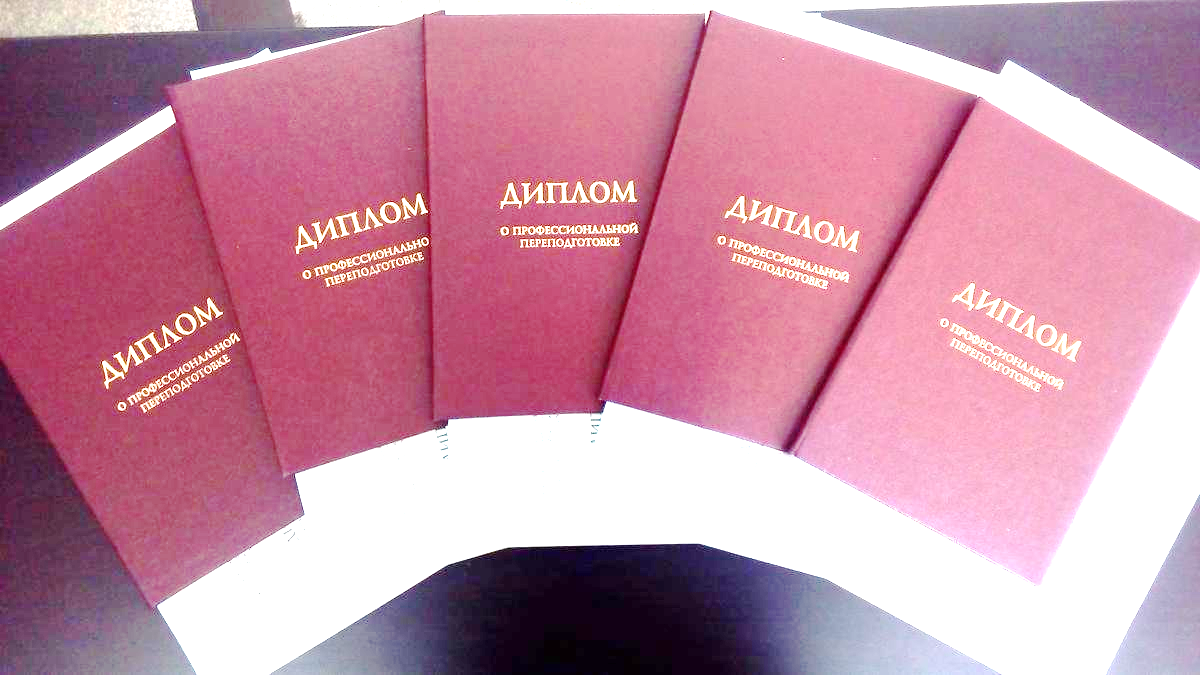 ОРГАНИЗАЦИЯ И ВНЕДРЕНИЕ БИЗНЕС-ПРОЦЕССОВ
10
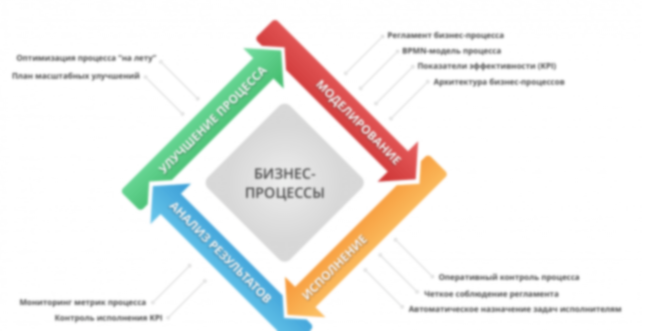 РЕЗЮМЕ и ПЕРСПЕКТИВЫ
Бизнес-аналитик анализирует показатели компании, чтобы найти точки роста или вывести её из кризиса. Для этого он собирает данные о бизнес-процессах и финансах, изучает обратную связь о продуктах компании и предлагает стратегии развития.

Бизнес-аналитики нужны в IT, консалтинге, торговле, строительных и производственных компаниях. Кризис только повышает востребованность таких специалистов. Владельцы бизнеса хотят удержаться на плаву и превратить сложности в возможности для развития.о положен
ИТ-специальность после окончания программы:  Бизнес-аналитик.
З/плата зависит от сферы, профессиональных умений и опыта работы. 
от 60 тыс. до 80 тыс. рублей начинающим специалистам;
от 120 тыс. до 200 тыс. на уровне middle (обычно от трёх-пяти лет опыта);
до 300 тыс. рублей на позиции senior.
ОРГАНИЗАЦИЯ И ВНЕДРЕНИЕ БИЗНЕС-ПРОЦЕССОВ
11